IAP Global Webinar on Countering Vaccine Hesitancy
Vaccine Trials and Approvals

		     Margaret A. Hamburg, M.D.
			U.S. National Academy of Medicine

				March 23, 2021
Vaccine Development- The Role of Regulatory Authorities Across the Lifecycle
Strain selection and reference standard production
Preclinical/animal studies
Clinical trial design
Evaluation of safety and efficacy
Manufacturing, including site inspection, quality control and lot 	release
Post-market surveillance
Advancing vaccine technology
Helping to ensure public confidence/product information
Vaccine R&D at Pandemic Speed
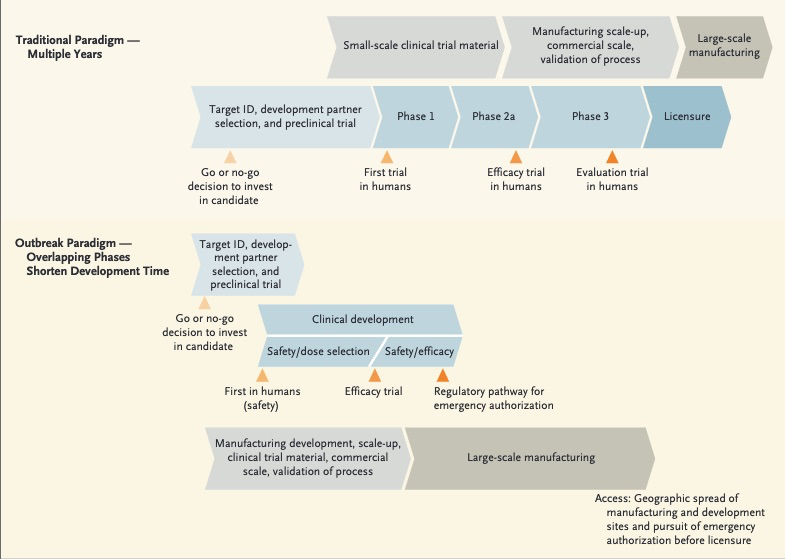 Source: Developing COVID-19 Vaccines at Pandemic Speed, New England Journal of Medicine 2020;382:1969-1973
Emergency Use Authorization for a COVID-19 Vaccine
Legal-regulatory mechanisms for emergency authorization exist in many jurisdictions, but differ in various ways

FDA’s emergency use authorization (EUA) program was adapted for COVID vaccines to include:
 Demonstration of clear and compelling efficacy in a large well-designed phase 3      	clinical trial
Careful evaluation of quality, safety and efficacy 
Assessment that recognized benefits outweigh known risks
Public advisory committee meeting
Enhanced post-deployment surveillance
Clinical Trial- Key Considerations and Trial Design
Early phase studies should first enroll healthy adults
Late phase clinical trials to demonstrate vaccine efficacy needed to enroll many thousands of participants
Recommendation to include at risk populations:
-those with medical morbidities
-elderly individuals
-racial and ethnic minorities
-women of childbearing potential included
Pediatric studies to be undertaken late
Clinical Trials-Key Considerations
Clinical development programs for COVID-19 vaccines may be expedited through adaptive and/or seamless clinical trial design

Given current lack of data to assess correlates of immune protection, development programs should pursue traditional approval based on direct evidence of vaccine efficacy in protecting humans from SARS-CoV-2 infection or disease

Every effort should be made to more fully define correlates of immune protection to enable future studies and speed new vaccine R&D

With multiple COVID vaccines in use, controlled clinical trials will be increasingly difficult
-?placebo controls may not be feasible
-?human challenge studies
Collaboration amongst Regulatory Authorities
During COVID-19, unprecedented coordination and collaboration amongst regulatory authorities to expedite and streamline the development, authorization and availability of COVID-19 Treatments and vaccines
Efforts to align strategies for such things as: data collection; assays and reagents; standards for efficacy assessment; communication about safety concerns/ possible adverse reactions; inspection information; dossier requirements 
The International Coalition of Medicines Regulatory Authorities (ICMRA) served as a forum to support strategic coordination and international cooperation and helped to speed critical aspects of R&D and administrative review